Título da aula (Arial bold)
Nome sobrenome do autor
CRM/UF
Conflito de Interesse
Arial regular 24pts
Por favor, cite aqui os seus conflitos de interesse.
Respeite o espaço reservado para o texto no slide.
Certifique-se de que os textos não estejam colados às margens, sempre respeitando os limites.
Incluir: Nome do médico – CRM XXXXXX
De acordo com a Norma 1595/2000 do Conselho Federal de Medicina e a Resolução RDC 102/2000 da Agência de Vigilância Sanitária, declaro que recebo patrocínio das seguintes empresas e instituições para atividades de pesquisas clínicas, congressos e palestras:
XXXXXX
Subtítulo da aula (Arial bold)
Utilize este slide sempre que for falar de um novo capítulo da aula
Subtítulo da aula (Arial bold)
Utilize este slide sempre que for falar de um novo capítulo da aula
Título do Slide
Arial regular 24pts
Este é o espaço reservado para o conteúdo de TEXTO da aula.
Certifique-se de que os textos não estejam colados às margens, sempre respeitando os limites e não sobrepondo as imagens.
Nono
nono
Título do Slide
Arial regular 24pts
Este é o espaço reservado para o conteúdo de TEXTO da aula.
Certifique-se de que os textos não estejam colados às margens, sempre respeitando os limites e não sobrepondo as imagens.
Nono
nono
Slide para imagens e gráficos
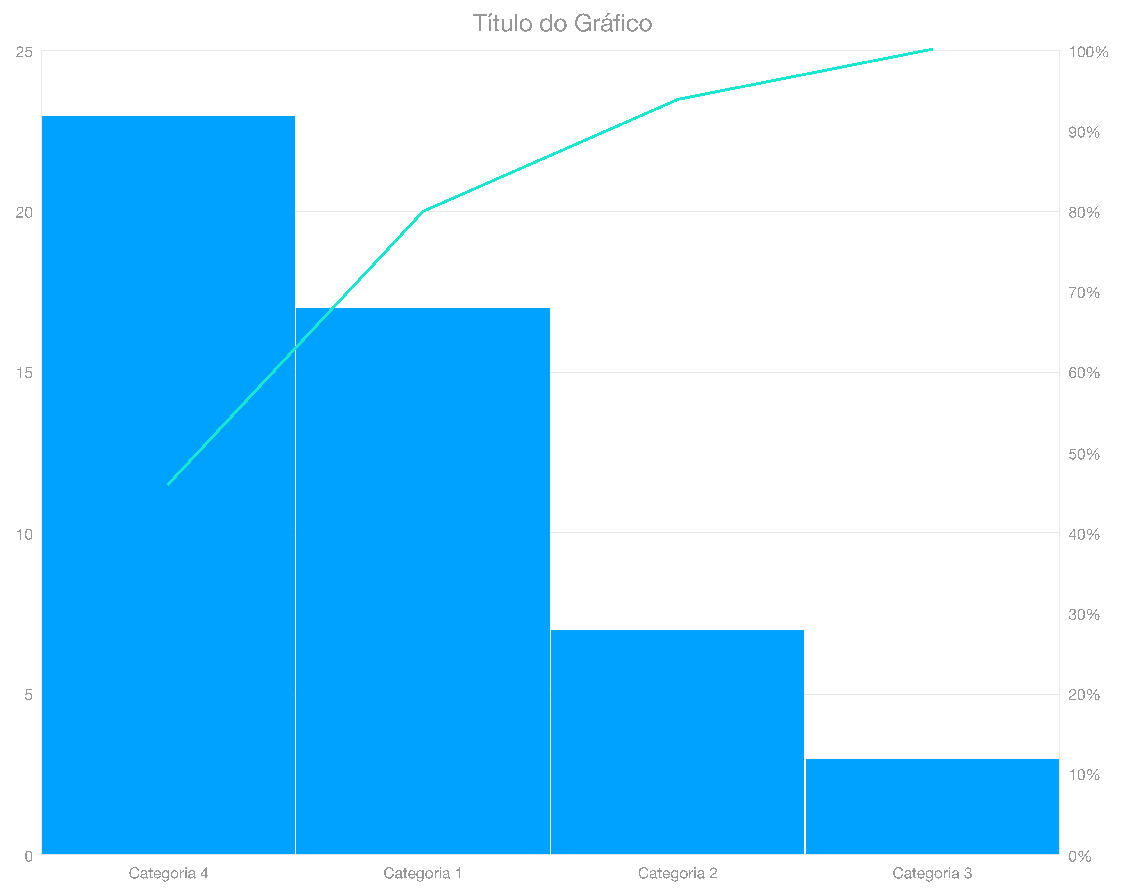 Slide para imagens e gráficos
Slide para imagens e gráficos
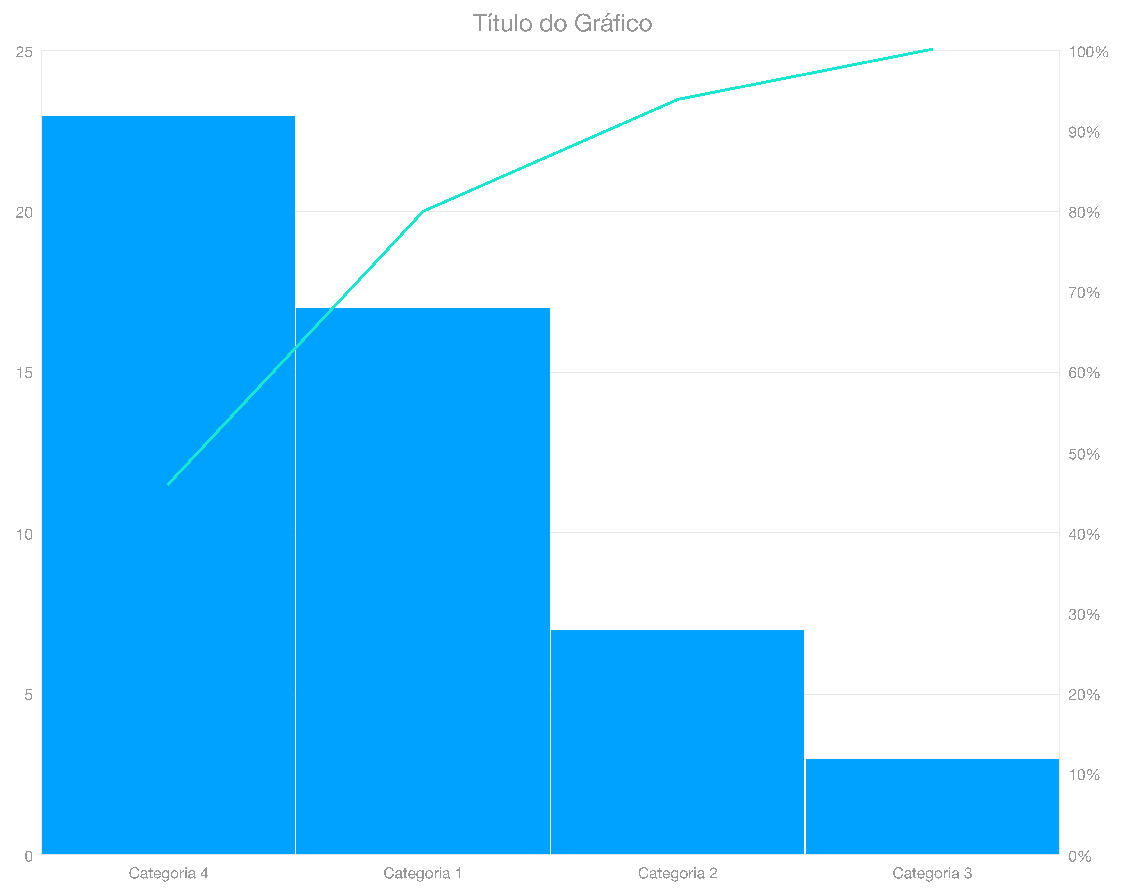 Slide para imagens e gráficos
Slide para imagens e gráficos (negativo)
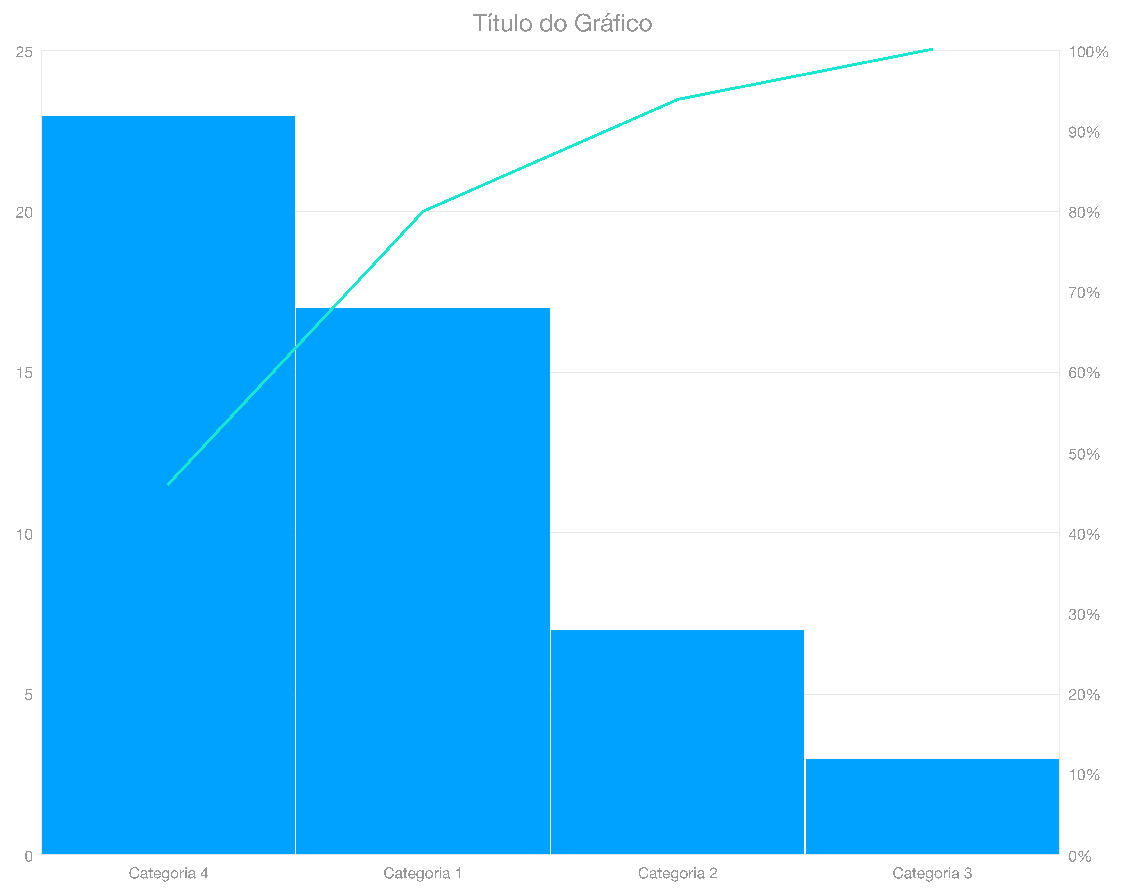 Slide para imagens e gráficos
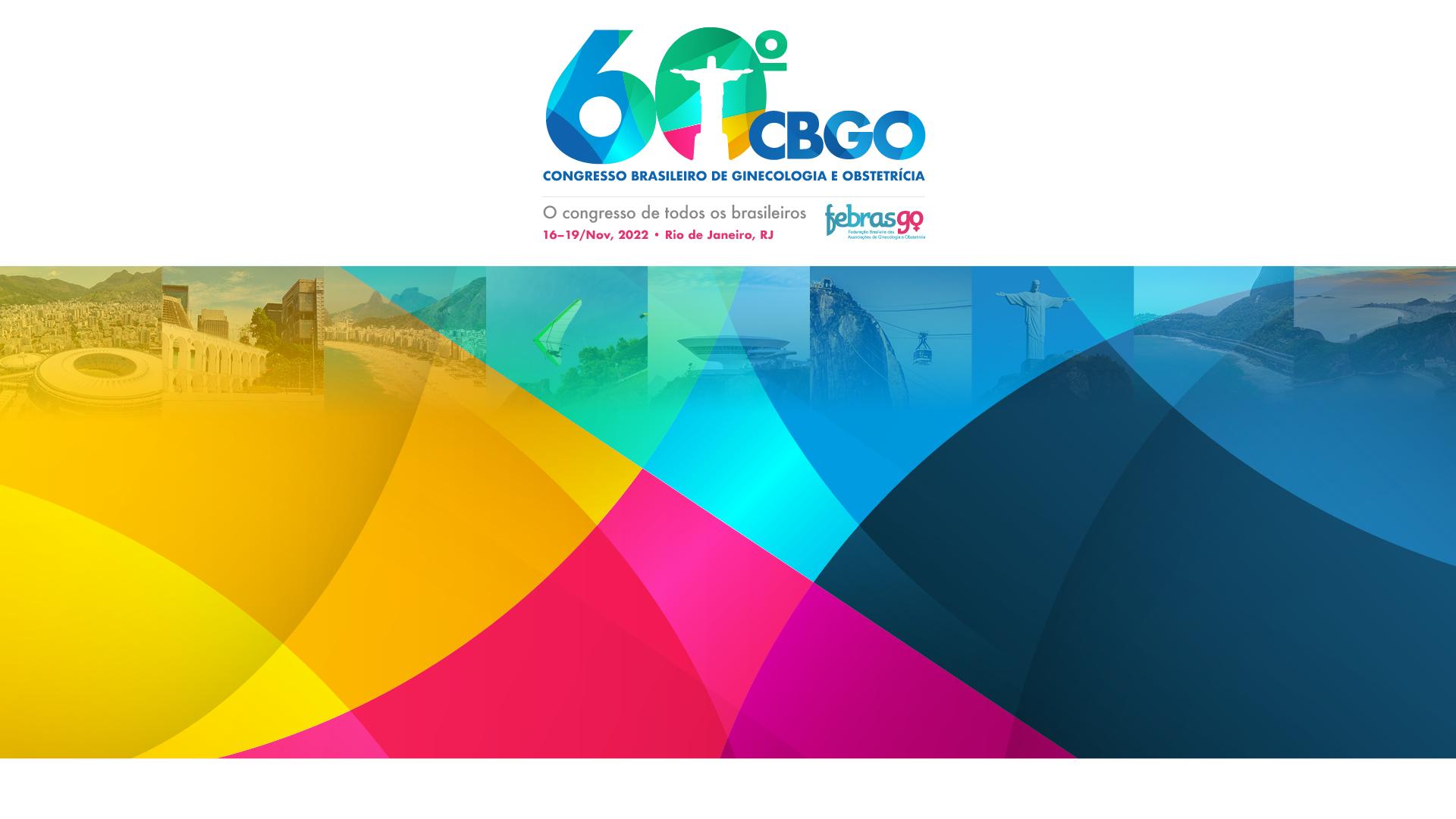 Obrigado(a)!
E-mail do autor (opcional)
O conteúdo é de responsabilidade do autor e não expressa a opinião do Federação Brasileira das Associações de Ginecologia e Obstetrícia - FEBRASGO.
[ este texto deve ser usado SE aplicável:]
Material de distribuição exclusiva para profissionais qualificados para prescrever ou dispensar medicamentos. 
Proibida a reprodução ou compartilhamento deste conteúdo com terceiros.
O conteúdo é de responsabilidade do autor e não expressa a opinião do Federação Brasileira das Associações de Ginecologia e Obstetrícia - FEBRASGO.
[ este texto deve ser usado SE aplicável:]
Material de distribuição exclusiva para profissionais qualificados para prescrever ou dispensar medicamentos. 
Proibida a reprodução ou compartilhamento deste conteúdo com terceiros.